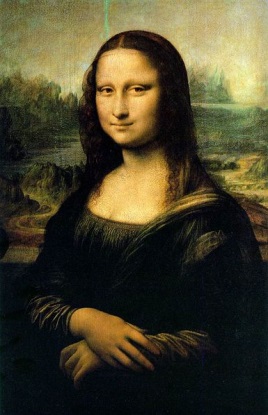 KAJ NAM GOVORIJO UMETNINE?

ZA UČENCE 7. RAZREDOV
.
Izvajalka: 
Urška Babuder, prof.
Umetnostna zgodovinaKAJ NAM GOVORIJO UMETNINE
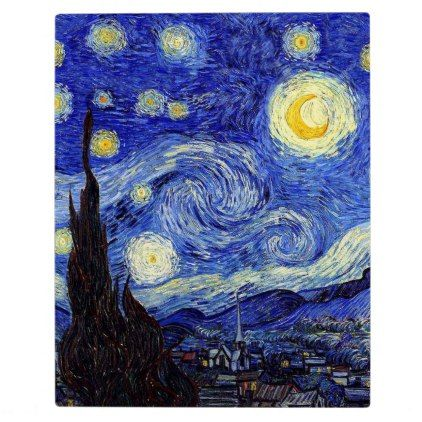 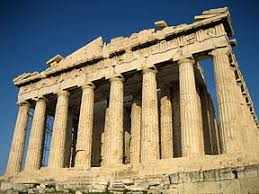 Predmetu je namenjena 1 ura
Glavni cilj je odkrivane in spoznavanje umetnosti.
Pisnega ocenjevanja ni 
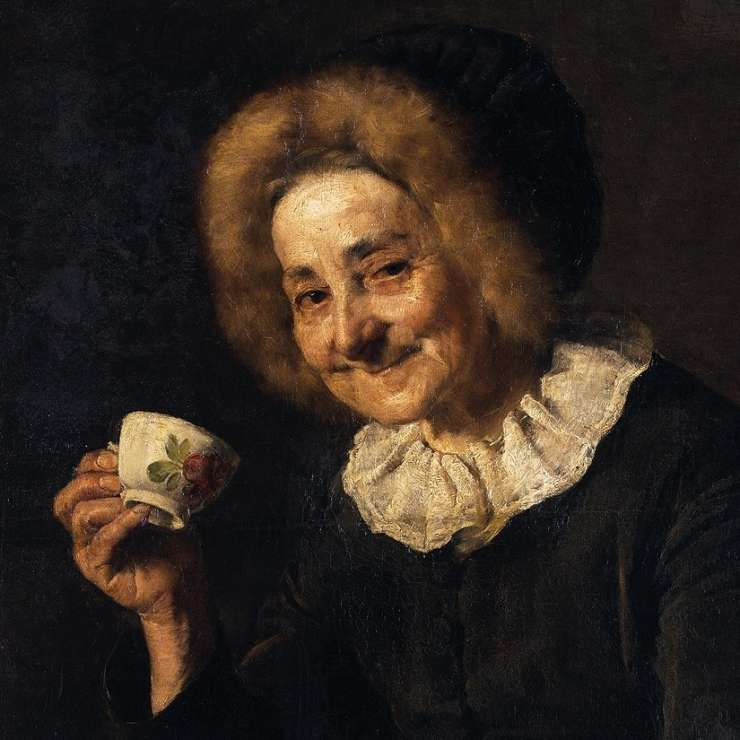 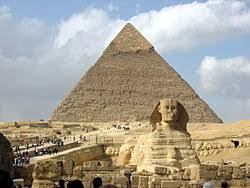 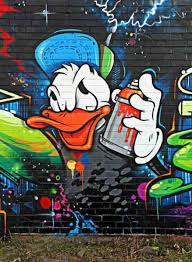 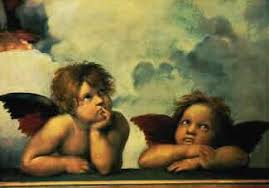 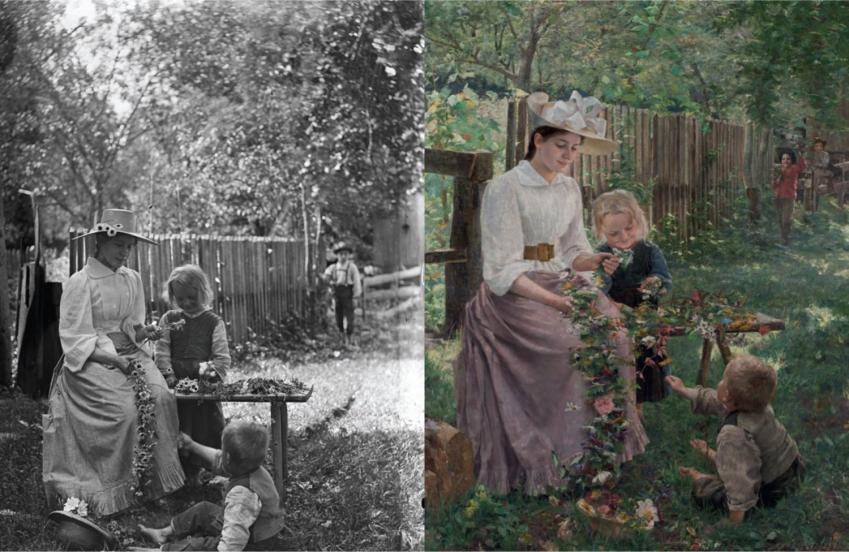 ODKRIVAMO SKRITE ZGODBE UMETNINE
VSEBINA
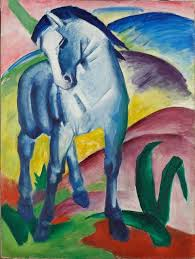 SPOZNAVANJE UMETNIN

PREPOZNAVANJE UMETNIN V DOMAČI OKOLICI

OBISK RAZSTAV IN GALERIJ


DEBATE, KRITIČNI DIALOGI IN BOGATENJE LIKOVNEGA JEZIKA

PREDSTAVITEV SPOZNANJ V OBLIKI JAVNIH PREDSTAVITEV (plakati, priprava razstave…)